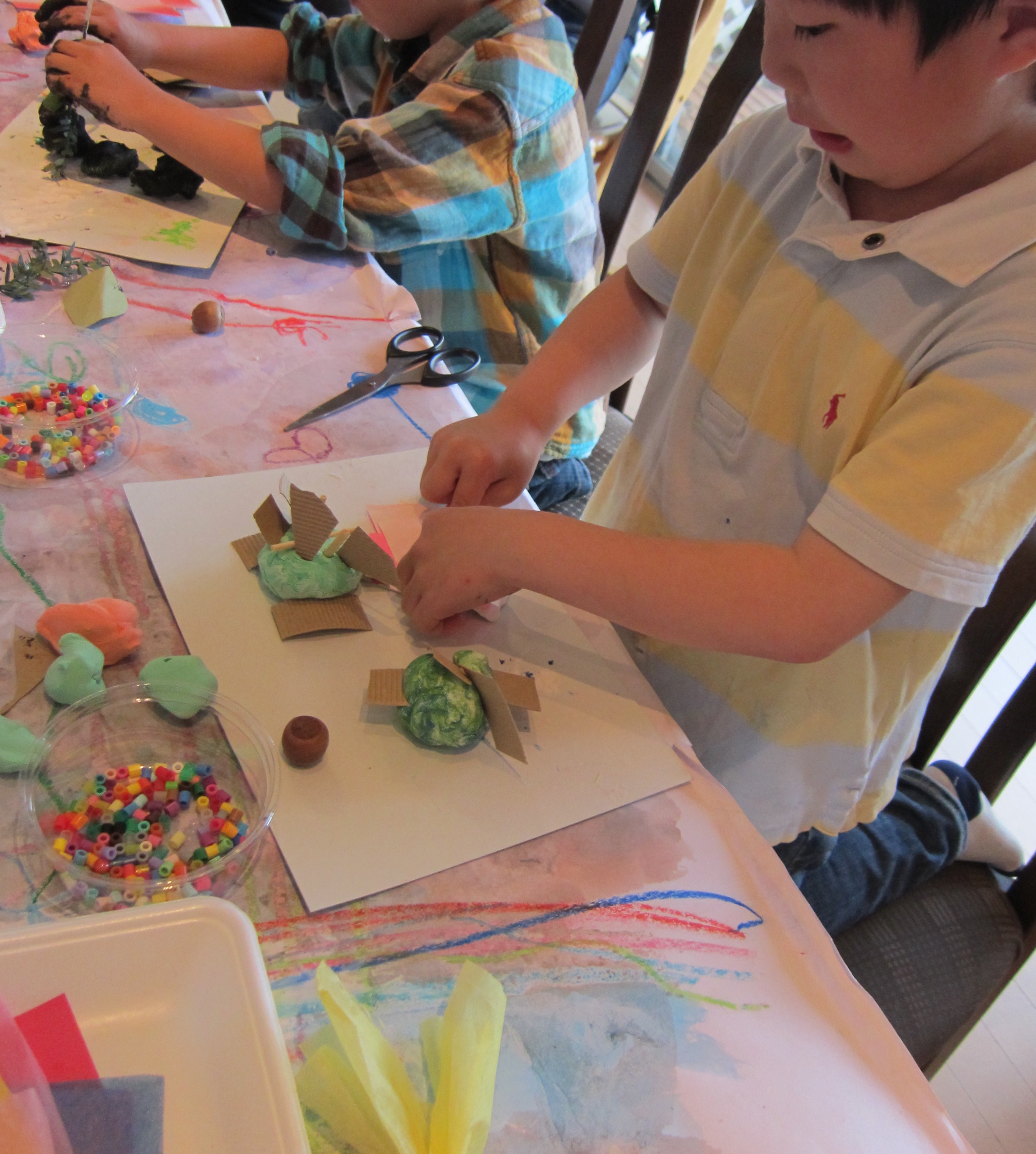 体験アートワークのお誘い！
『ふわふわ粘土でつくるワタシの世界☆』
コネコネ～！感触を楽しむ！色を混ぜて
色彩を楽しむ！どんな世界が広がるかな☆彡
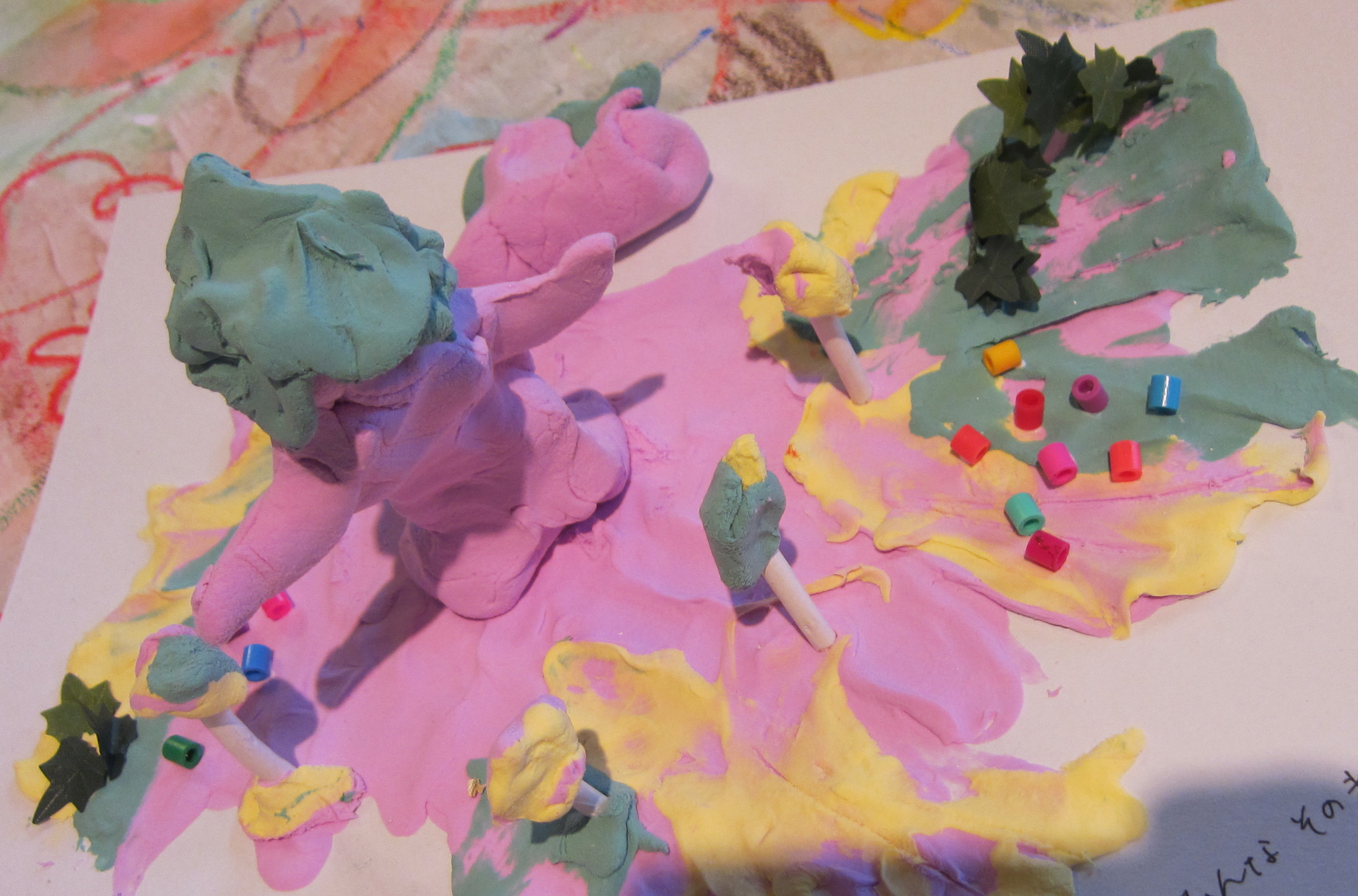 子どもアート教室☆アトリエねっここ
４月１７日（水）１５：００～１６：３０
　　　　参加メンバーによって時間変更もあり
ママと一緒クラス（月一回）：２歳～年少のお子さまとママ
　体験参加費用：５００円
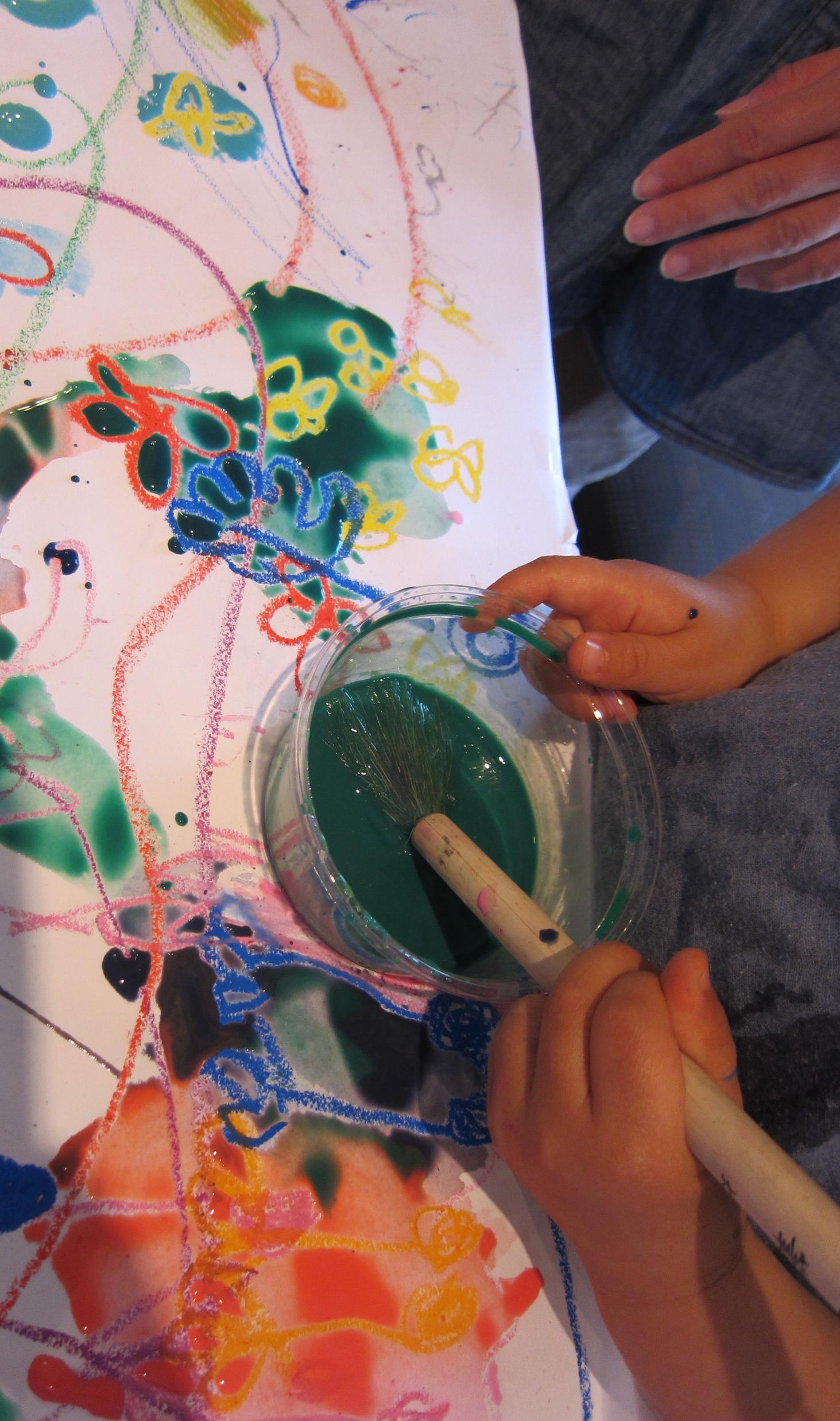 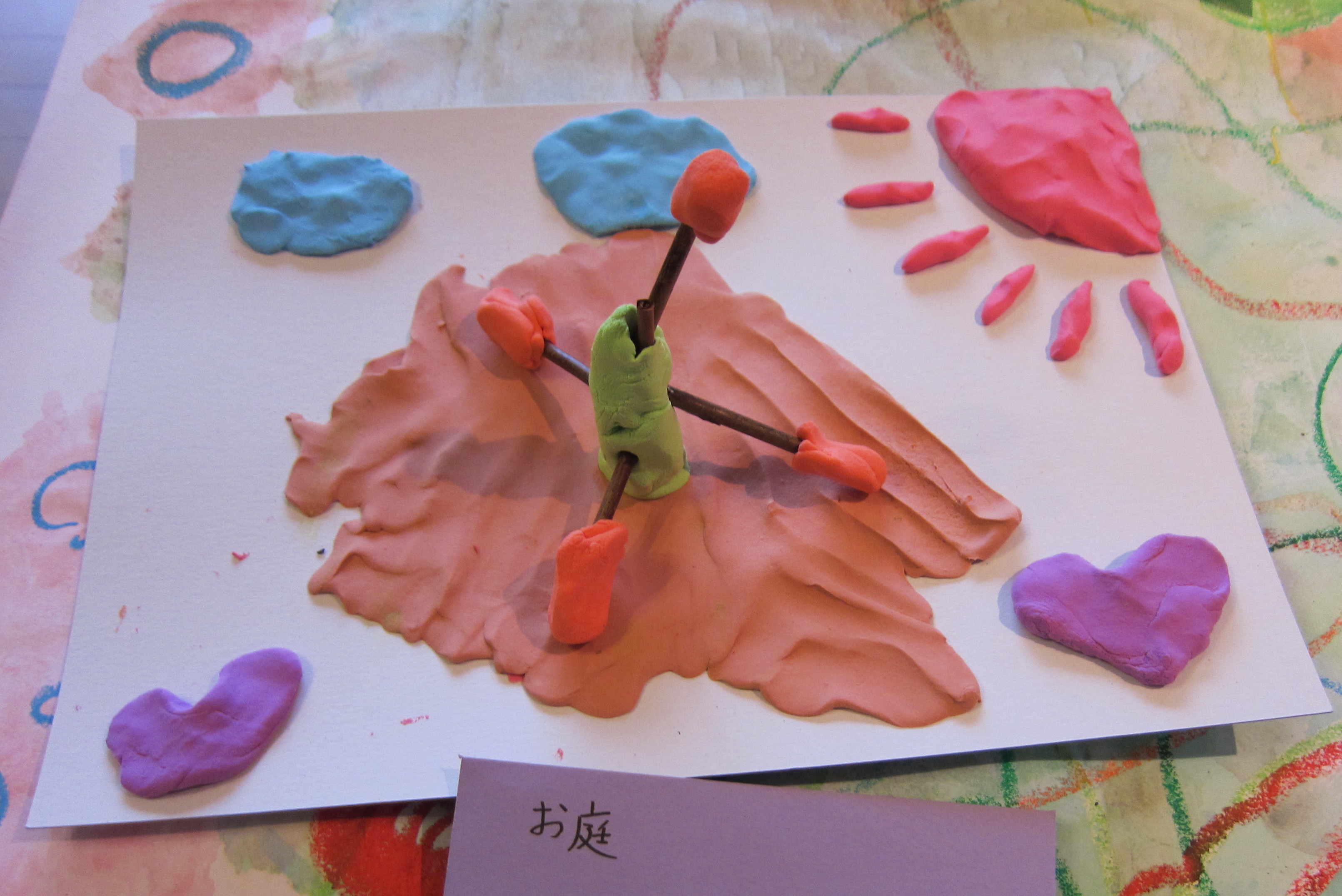 幼稚園クラス（月）（水）（金）小学生クラス（火）（水）（金）
　　　各クラス月2回　　　　　アートワーク体験できます！
アートワーク講師　石井智美　
（財）生涯学習開発財団認定　マスターアートワークセラピスト
　　女子美術大学日本画専攻卒業　保育士資格
自宅アトリエにて（中川駅４分）子ども、お母さん対象に
アートワークを提供しています。
申し込み・問い合わせ　石井智美
ＴＥＬ：090-4600-0559
ＨＰ：http://neccoco.com//
ブログ：http://ameblo.jp/kuwazuimo09/
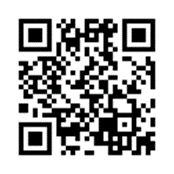